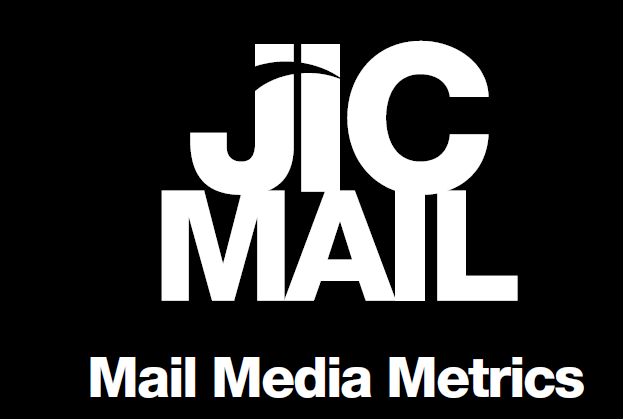 © JICMAIL
1
Summary of key reach and frequency metrics

June 2018
JICMAIL headline data
Copyright JICMAIL
Definitions
Item reach refers to the number of people in a household who have been exposed to a mail item. When a mail item has been delivered, it is automatically assigned a reach of one on the assumption that the household co-ordinator will be exposed to that item through the act of sorting through the mail.
Reach
The number of times a mail item has been interacted with based on the following list of physical interactions: 




 


Frequency can be added over the entire twenty-eight day period that an item is considered ”live” within the home.
Frequency
© JICMAIL
3
Mail categories gathered
and what we report on
1. Addressed mail
3. Business mail
This can effectively come from any sector that we capture, from a supermarket to a financial services business.
It is classified as addressed mail if it clearly contains information about products and services, an offer or drive to web.
Business mail can come from any sector but must contain a financial statement, bill, notification or reminder, rather than a selling message. We have gathered this data to understand the overall mail bag and to help planners engaged in these types of communications. This is reported separately from addressed mail.
2. Door drop
4. Commercial actions
These are items which do not have an address and are not addressed to a “householder” or “occupant”.  Again, of course, they will come from any sector and can be from any sender.
There is also a raft of commercial activity we collect which cannot directly be linked to someone being exposed to the mail piece. We capture this in order to give a complete picture of the impact of mail over time.
Provide key metrics for JICMAIL currency data
Not included in core currency – provided as extra insight
© JICMAIL
4
Reach
Addressed mail
1.2
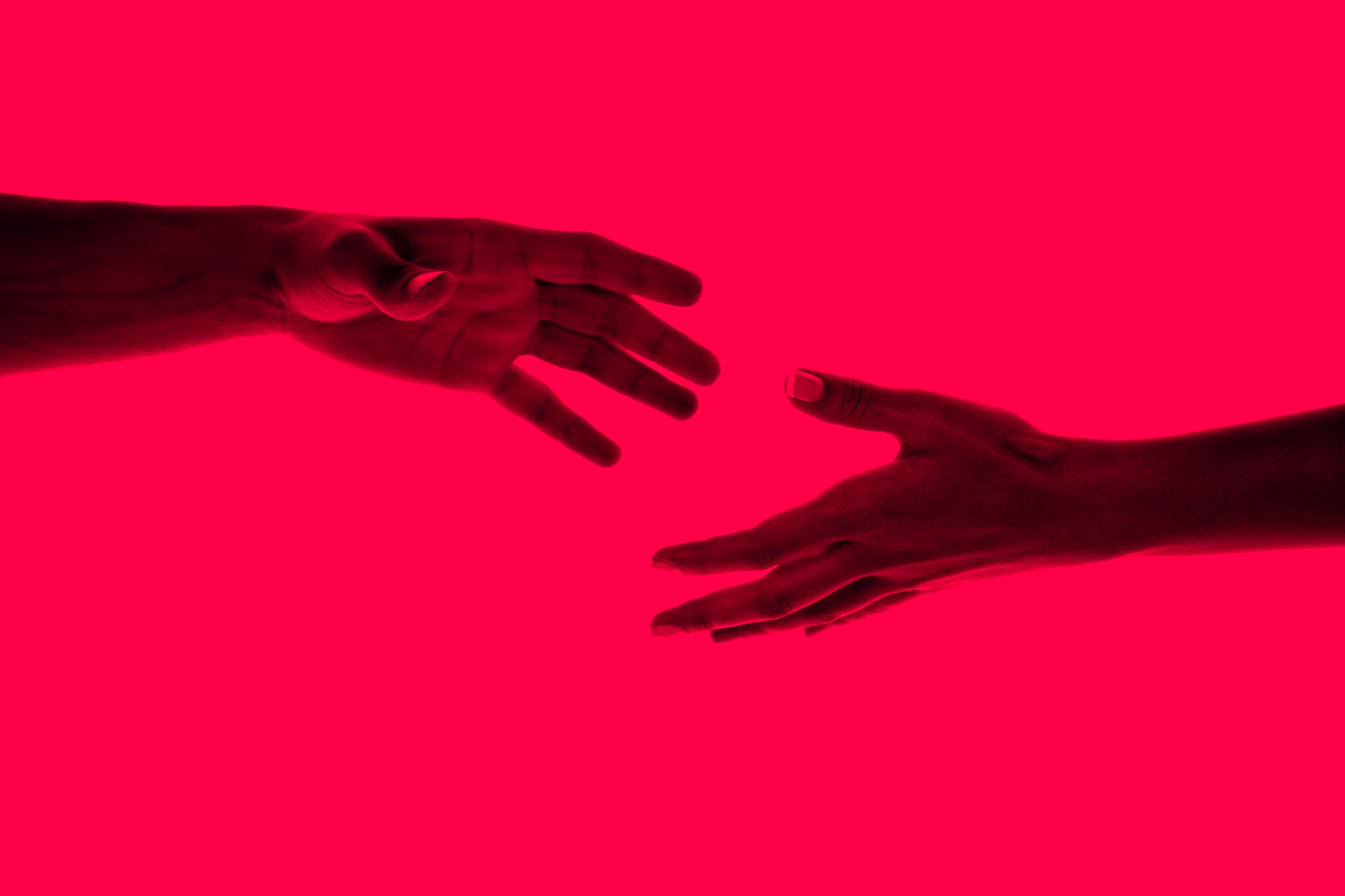 Door drop
1.1
© JICMAIL
5
Frequency
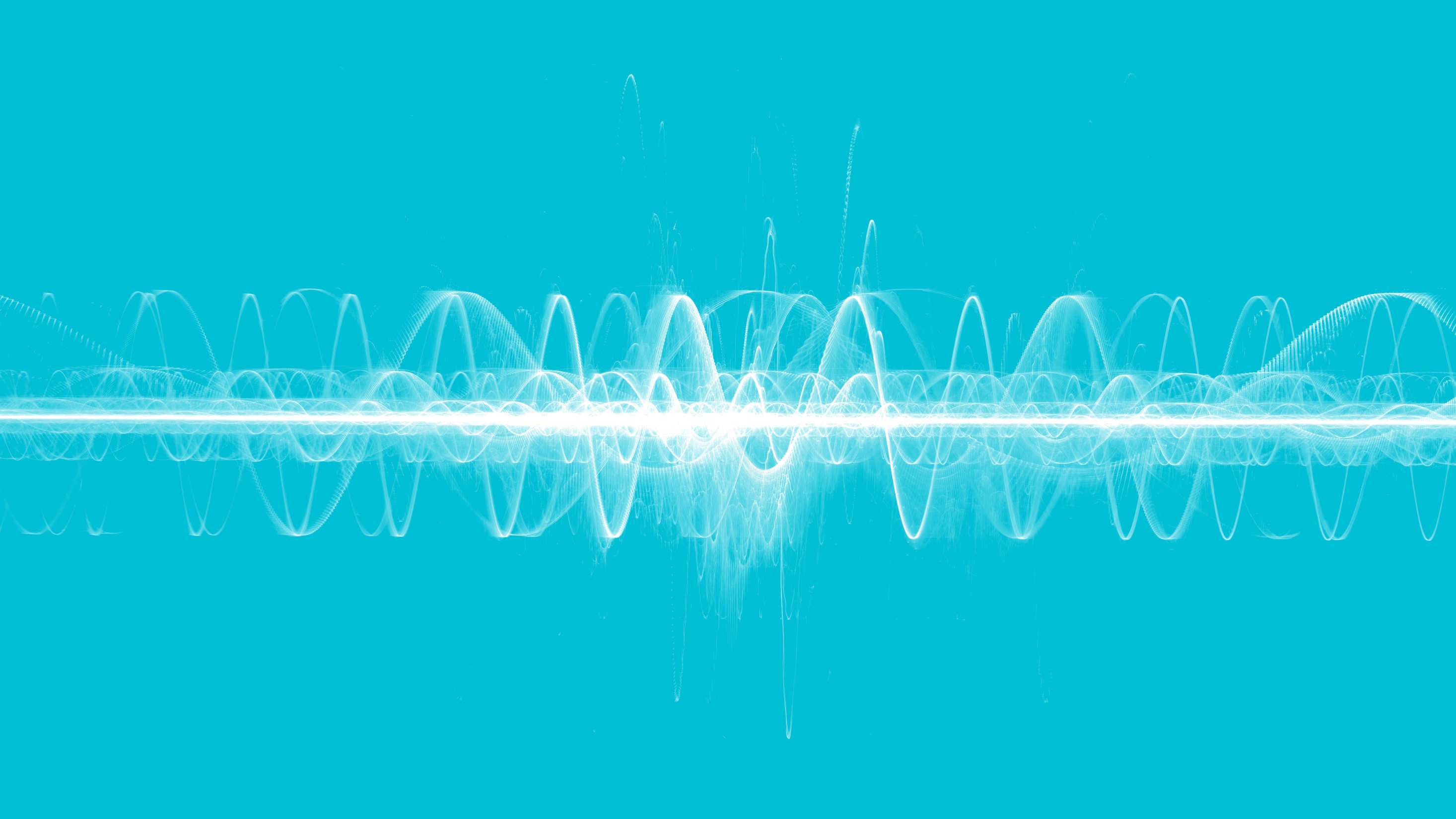 Addressed mail
4.2
Door drop
2.8
© JICMAIL
6
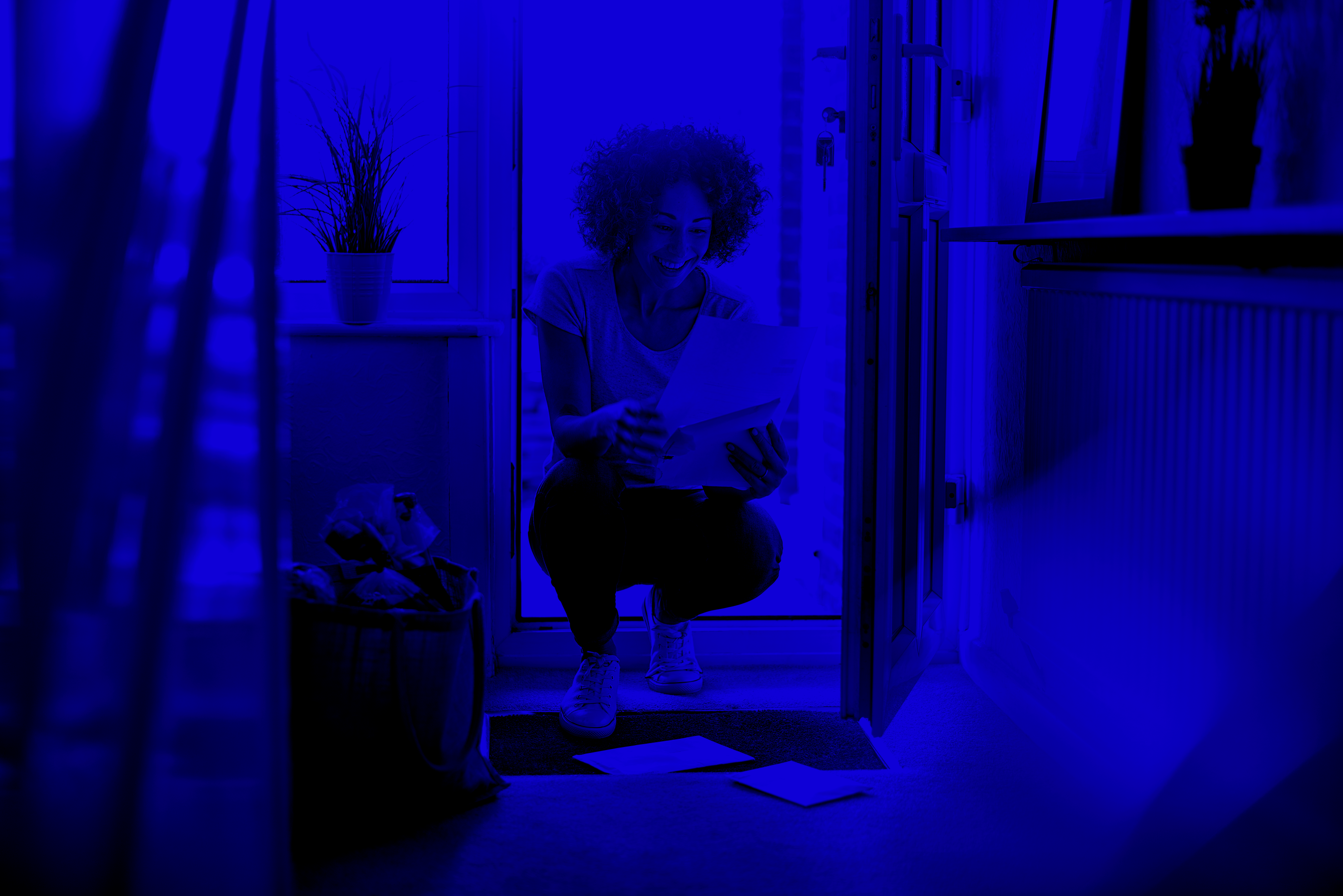 Addressed mail metrics
© JICMAIL
7
The physical actions with mail
69% of all mail items are opened. 62% of all addressed mail is opened immediately, with a further 19% opened subsequently.
The initial actions in the blue column show what consumers do in the first instance with their addressed mail.

The actions in the green column take place over the next full 28 days mail is tracked in the home.
© JICMAIL
8
Source:  JICMAIL Q2 2017 to Q1 2018, Kantar TNS, 2018
Base:  Addressed Mail Items n=20,684
Sector reach and frequency - mail
Reach for addressed mail is fairly consistent across all sectors but there is a greater range for frequency from 3.34 to 4.89.
Highest frequency is for Government and Council information.
Followed by Magazine/Newspapers and Utility.

For a full definition of sectors see slide 24.
Frequency
Reach
© JICMAIL
9
Source:  JICMAIL Q2 2017 to Q1 2018, Kantar TNS, 2018
Base:  Addressed Mail Items n=20,684
Reach and frequency by social grade
Item reach is highest for C2 and A social grades for addressed mail. C2DE are more likely to revisit mail.
Reach shows a consistent picture across the social grades.  But frequency is higher amongst the lower social grades.
Source: JICMAIL Q2 to Q4 2017, Kantar TNS, 2017
Source:   Addressed Mail Items n=14,387
© JICMAIL
10
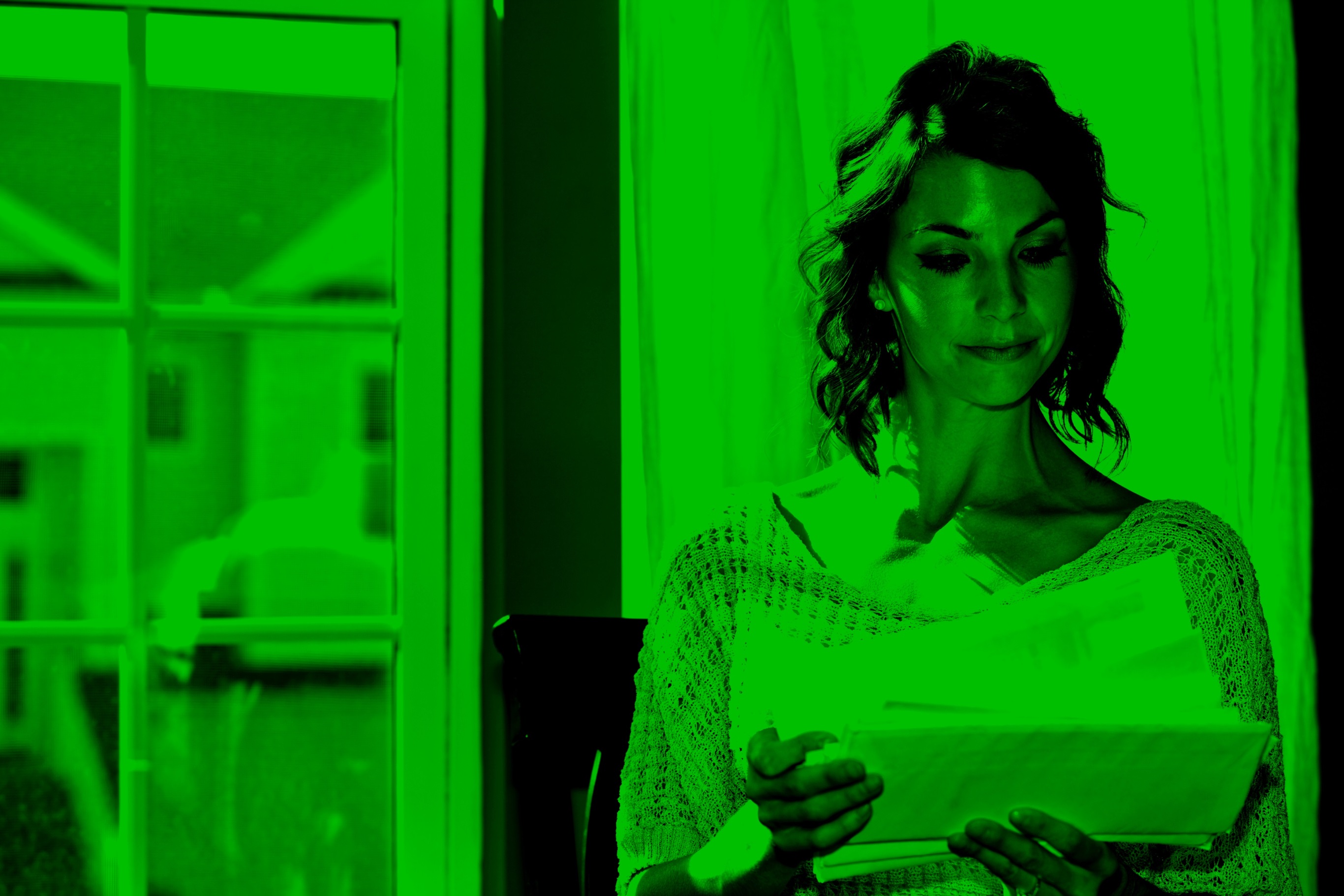 Door drop
metrics
© JICMAIL
11
Source: JICMAIL, Kantar TNS 2017.
The physical actions with door drop
62% of all door drops are opened, read or looked at, 15% are put aside to look at later.
This shows the physical actions with door drop over the entire 28 day period data is collected.

The lower open rate of door drops reflects the fact that often the item won’t need opening because it is a leaflet or a flyer.
Source:  JICMAIL Q2 2017 to Q1 2018, Kantar TNS, 2018
Base: Door Drop Items n=9,815
© JICMAIL
12
Source: JICMAIL, Kantar TNS 2017. 
Base: Addressed mail items Q2+Q3 n=8,553
Sector reach and frequency – door drop
Reach is fairly consistent across sectors but with a greater range for frequency from 2.48 to 3.54.
Reach is highest for Government and Council information.

Frequency is also highest for Government and Council information.  With the Grocery sector following.

For a full definition of sectors see slide 24.
Frequency
Reach
© JICMAIL
13
Source:  JICMAIL Q2 2017 to Q1 2018, Kantar TNS, 2018
Base:  Door Drop Items n=9,815
Reach and frequency by social grade
Whilst reach for door drop is fairly consistent you are more likely to return to door drops if you are in the DE social grade.
Reach is pretty consistent regardless of social grade.

Reach rises the lower the social grade.
© JICMAIL
14
Source:  JICMAIL Q2 2017 to Q1 2018, Kantar TNS, 2018
Base:  Door Drop Items n=9,815
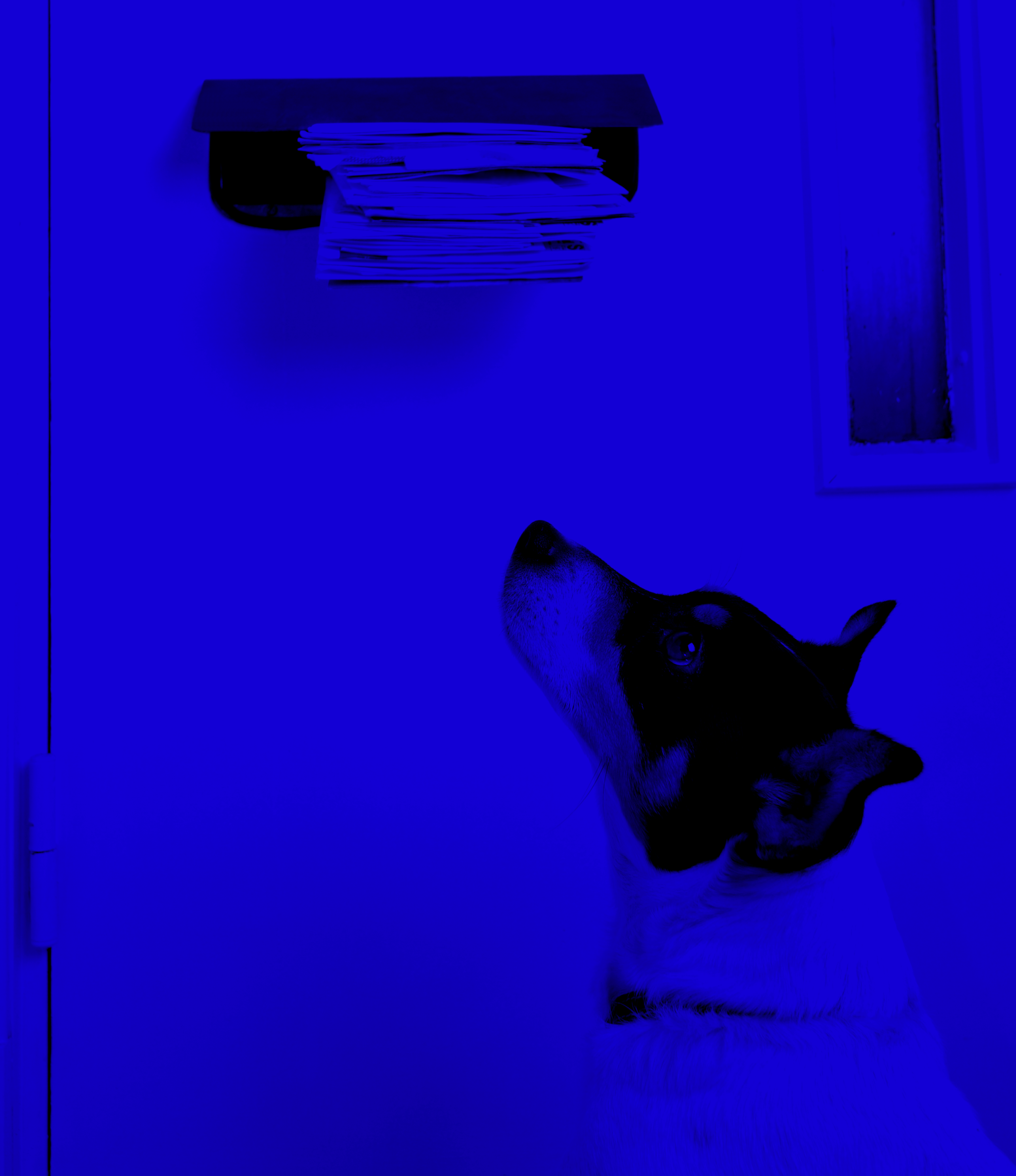 Other key 
stats
© JICMAIL
15
The household co-ordinator
In the majority of households there is clearly an identifiable household co-ordinator who takes responsibility for sorting the mail and distributing it to other people within the household.  This is the split of mail sorted by someone who says they generally sort and distribute the mail.  16% is sorted by those who say that they take shared responsibility for sorting the mail.
84%
16%
Source:  JICMAIL Q2 2017 to Q1 2018, Kantar TNS, 2018
Base:  Addressed Mail, Door Drop and Business Mail Items n=43,762
16
Household co-ordinator gender profile
The majority of household co-ordinators are women.
69%
31%
Source:  JICMAIL Q2 2017 to Q1 2018, Kantar TNS, 2018
Base:  Addressed Mail and Door Drop Items n=30,499
© JICMAIL
17
Consumers involved in sorting the mail have a higher frequency, whereas with door drop it varies less
Addressed mail frequency by who sorts mail
Door drop frequency by who sorts mail
© JICMAIL
Source:  JICMAIL Q2 2017 to Q1 2018, Kantar TNS, 2018
Base:  Addressed Mail and Door Drop Items n=30,499
18
Open rates for addressed mail by sector
Open rates in the first instance for Utilities, Financial Services, Grocery and Charity are the highest.  The highest follow up actions are in Grocery and Government / Council.
© JICMAIL
19
Source:  JICMAIL Q2 2017 to Q1 2018, Kantar TNS, 2018
Base:  Addressed Mail Items n=20,684
Addressed mail that stays in the home longer than four weeks
% of addressed mail still live after four weeks
Financial Services22%
Retail
18%
Mail Order15%
Telco8%
44% of advertising mail is still live after four weeks.
Here are some of the top categories for mail that lives in the home beyond 28 days.
Live = not thrown away
© JICMAIL
20
Source: JICMAIL Q2 to Q4 2017, Kantar TNS, 2017
Base:  Addressed Mail Items n=20,684
Door drops that stays in the home longer than four weeks
% of door drops still live after four weeks
Restaurant / Takeaway19%
Grocery16%
Retail16%
Tradesperson15%
14% of door drops are is still live after four weeks.
Here are some of the top categories for mail that lives in the home beyond 28 days.
Live = not thrown away
© JICMAIL
21
Source:  JICMAIL Q2 2017 to Q1 2018, Kantar TNS, 2018
Base: Door Drop Items n=9,815
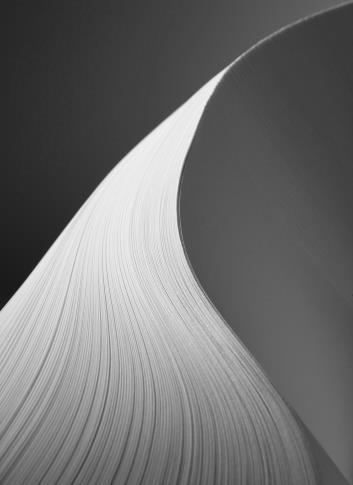 JICMAIL
70 Margaret StreetLondon W1W 8SS
www.JICMAIL.org.uk
Copyright JICMAIL
Defining the business sectors
Our methodology
The sectors for mail were developed with the consumers filling in the diary in mind.
Four waves of testing helped to define sectors that panelists would understand and not based on out-dated standard industry classifications.
These classifications have been shortened for the purposes of charts within this presentation.
We do not capture any items categorised as being from Family member or friend, Employer, Other or Didn’t Open or Read.
=
© JICMAIL
23